Fig. 1. The RMRT (Maps 1 and 2) with landmarks and numbered circles indicating the decision for directions.
Arch Clin Neuropsychol, Volume 27, Issue 7, November 2012, Pages 781–789, https://doi.org/10.1093/arclin/acs073
The content of this slide may be subject to copyright: please see the slide notes for details.
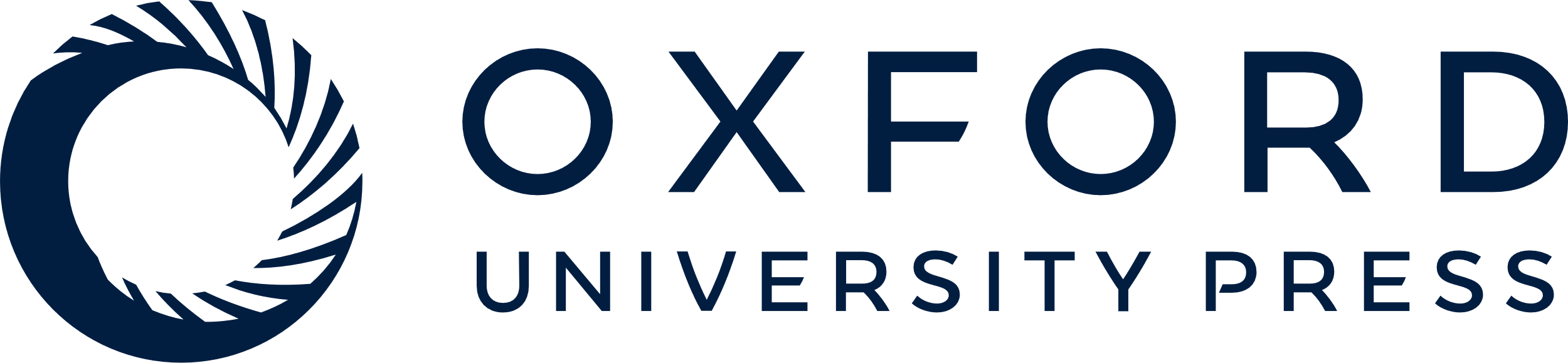 [Speaker Notes: Fig. 1. The RMRT (Maps 1 and 2) with landmarks and numbered circles indicating the decision for directions.


Unless provided in the caption above, the following copyright applies to the content of this slide: © The Author 2012. Published by Oxford University Press. All rights reserved. For permissions, please e-mail: journals.permissions@oup.com.]